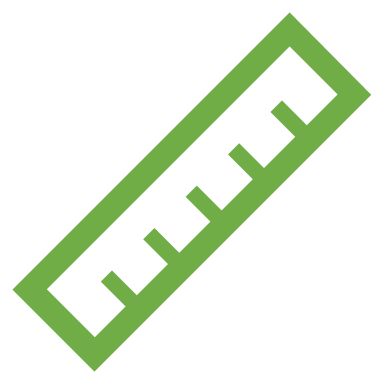 PHÒNG GD&ĐT………..
TRƯỜNG THCS ………….……
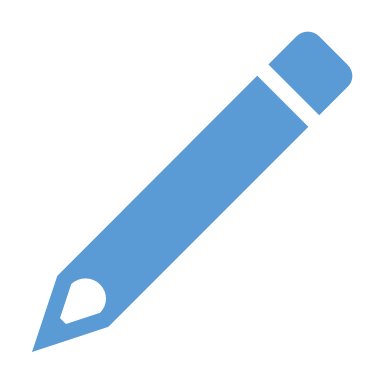 Đ7-C1-B3- T4
PHÉP TÍNH  LŨY THỪA VỚI SỐ MŨ TỰ NHIÊN CỦA MỘT SỐ HỮU TỈ 9  ( LUYỆN TẬP)
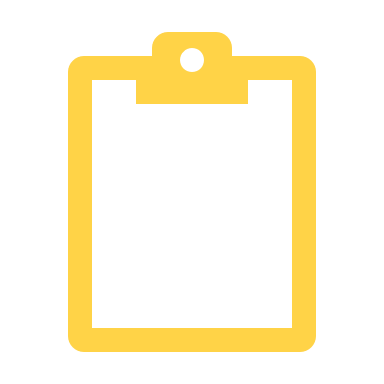 Giáo viên:……………………………
HOẠT ĐỘNG MỞ ĐẦU
? Các công thức định nghĩa, các phép tính luỹ thừa với số mũ tự nhiên của một số hữu tỉ.
a) Định nghĩa: Với n     N*.
HOẠT ĐỘNG MỞ ĐẦU
?Các công thức các phép tính luỹ thừa với số mũ tự nhiên của một số hữu tỉ.
b) Tích và thương của hai luỹ thừa cùng cơ số:
* Quy ước:
c) Luỹ thừa của luỹ thừa:
VÒNG QUAY 
MAY MẮN
QUAY
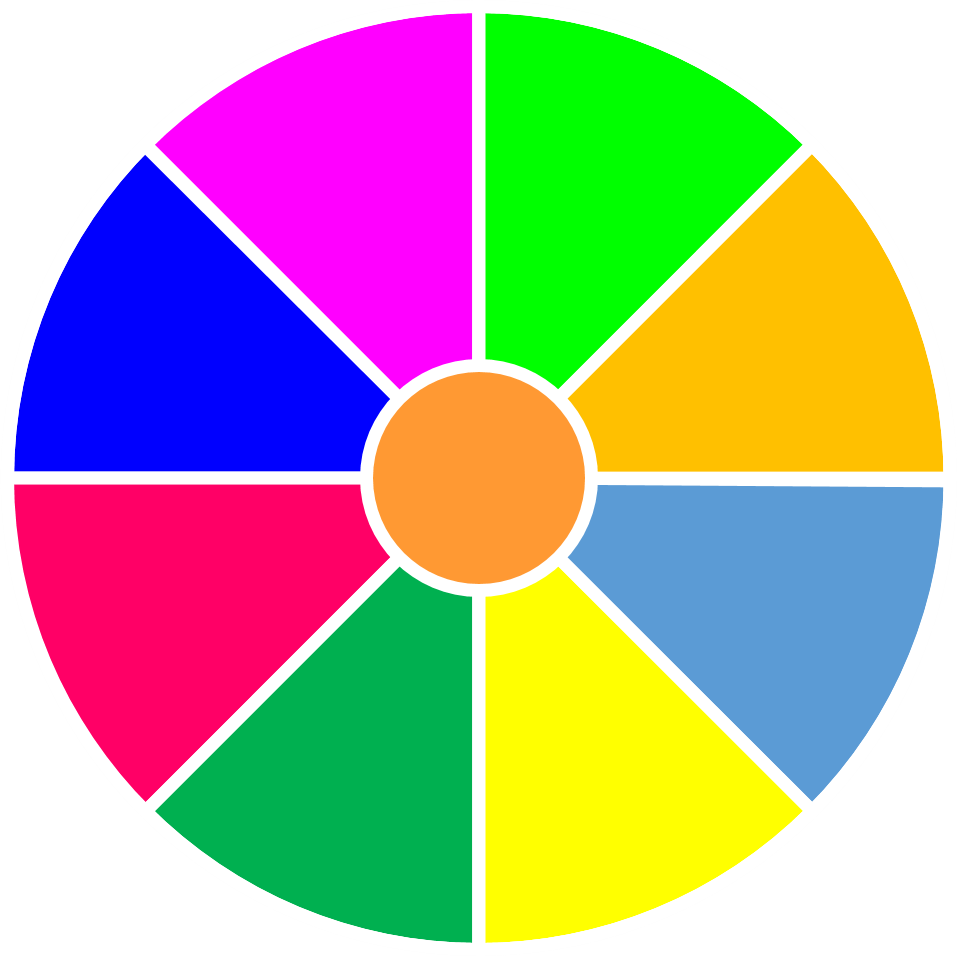 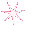 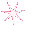 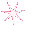 20
30
40
2
10
1
3
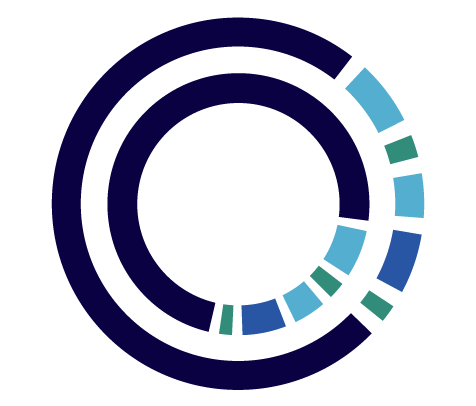 50
80
60
70
6
4
5
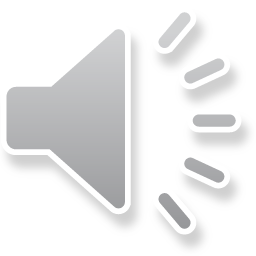 [Speaker Notes: - GV ấn nút Quay để chọn số điểm ở từng câu.
- Ấn vào các số 1, 2, 3, 4, 5, 6 để chọn các câu hỏi tương ứng.
- Sau khi HS chọn đúng và quay lại slide này rồi, tiếp tục trò chơi, mỗi khi ấn vào câu nào xong ô số đó sẽ đổi thành màu đen để phân biệt.
- Sau khi trả lời hết 6 câu hỏi, ấn nút mũi tên ở góc trái dưới cùng để chuyển tới slide Hướng dẫn về nhà.]
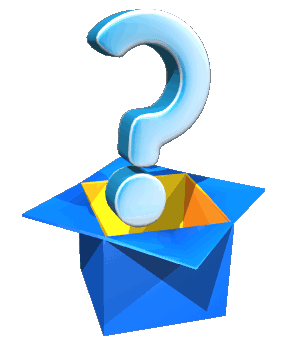 CÂU HỎI 1
Trong các phát biểu sau, phát biểu nào đúng,
phát biểu nào sai?
A. Lũy thừa           có số mũ là 4, cơ số
S
Đ
B.
S
Đ
C.
S
Đ
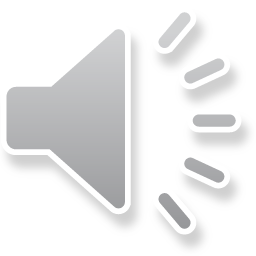 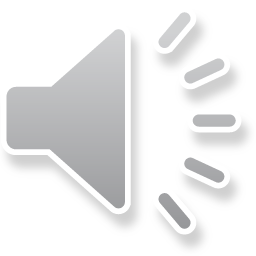 QUAY VỀ
[Speaker Notes: Ấn vào các ô đúng sai để kiểm tra đáp án
Sau khi HS chọn được đáp án đúng, GV ấn vào nút Quay về góc trái bên dưới màn hình để quay lại slide đầu trò chơi.]
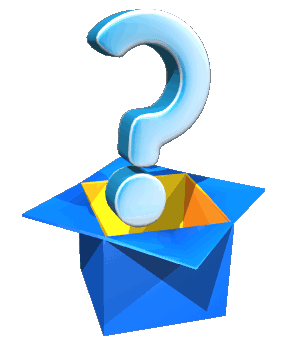 CÂU HỎI 2
      Số cần điền ở chỗ … biết:
A. 0
B. 4
C. 6
D. 3
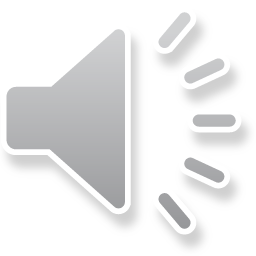 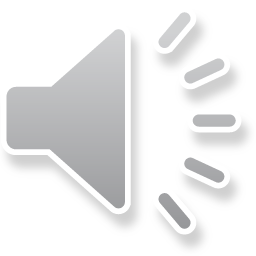 QUAY VỀ
[Speaker Notes: Ấn vào chữ cái A, B, C, D để kiểm tra đáp án
Sau khi HS chọn được đáp án đúng, GV ấn vào nút Quay về góc trái bên dưới màn hình để quay lại slide đầu trò chơi.]
CÂU HỎI 3
 Kết quả so sánh đúng hay sai?
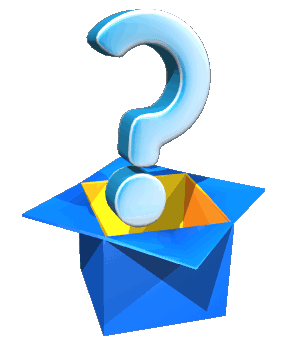 Sai ( phải là dấu =)
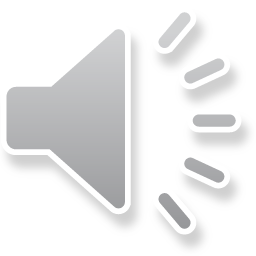 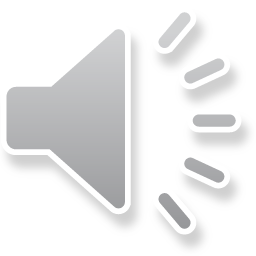 QUAY VỀ
[Speaker Notes: Sau khi HS chọn được đáp án đúng, GV ấn vào nút Quay về góc trái bên dưới màn hình để quay lại slide đầu trò chơi.]
Câu hỏi 4: Tìm x biết:
a)
Kết quả :
b)
Kết quả :
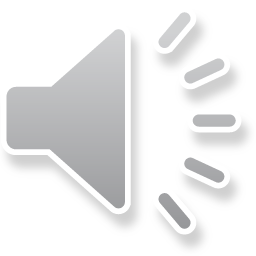 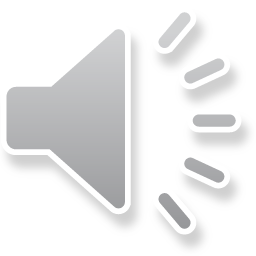 QUAY VỀ
[Speaker Notes: Sau khi HS chọn được đáp án đúng, GV ấn vào nút Quay về góc trái bên dưới màn hình để quay lại slide đầu trò chơi.]
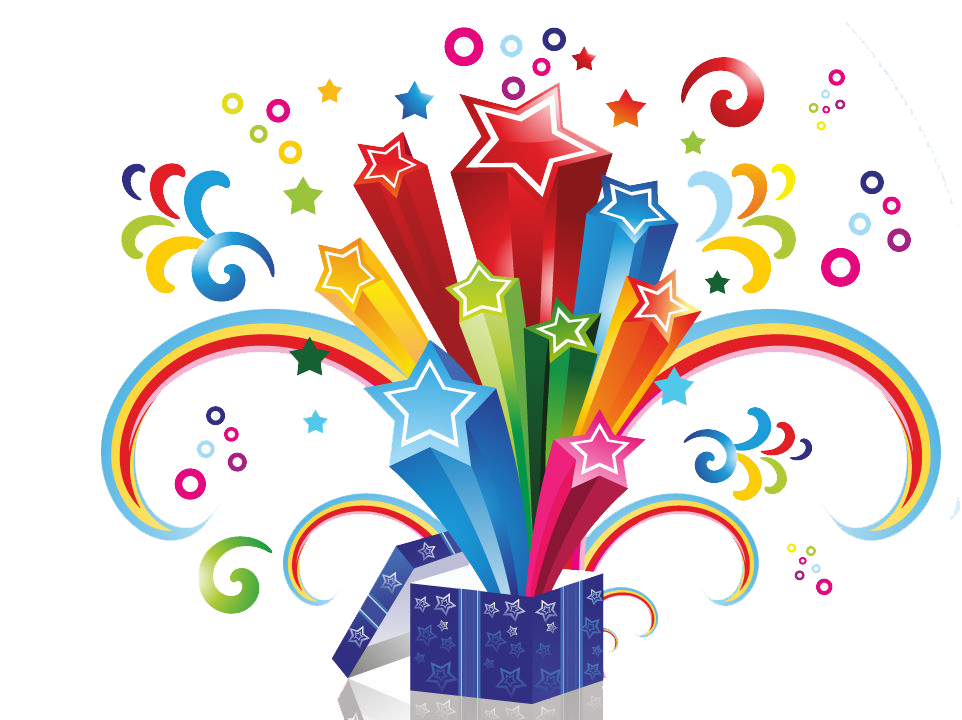 QUAY VỀ
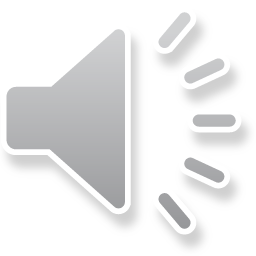 [Speaker Notes: Sau khi HS chọn được đáp án đúng, GV ấn vào nút Quay về góc trái bên dưới màn hình để quay lại slide đầu trò chơi.]
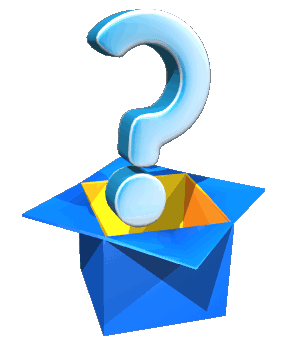 CÂU HỎI 6
   Đúng hay sai?
A. Sai
B. Đúng
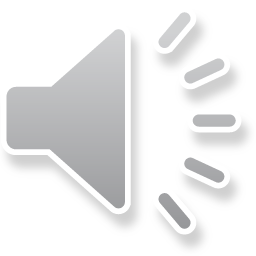 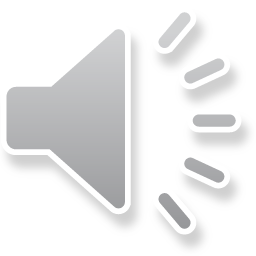 QUAY VỀ
[Speaker Notes: Sau khi HS chọn được đáp án đúng, GV ấn vào nút Quay về góc trái bên dưới màn hình để quay lại slide đầu trò chơi.]
Dạng 2: Bài toán thực tế :
Bài tập 6: ( HS tìm hiểu đề ở SGK)
Bài toán cho biết gì? Cần tìm gì?

HD: 
Độ dài cạnh cánh đồng lúa trên thực tế:
HOẠT ĐỘNG LUYỆN TẬP
Diện tích của cánh đồng lúa đó là:
Vậy: Diện tích của cánh đồng lúa đó là:
HƯỚNG DẪN TỰ HỌC Ở NHÀ
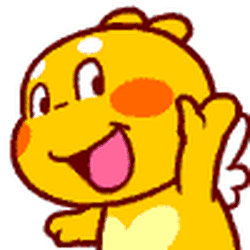 - Tìm hiểu Kiến thức về chu kì bán rã của nguyên tố phóng xạ Urani, khoảng cách từ Trái đất đến Mặt trời, sử dụng máy tính bỏ túi thông qua các bài tập.
-Hướng dẫn  Làm các bài tập : 4,7,8,9,10,11 và đọc “ Có thể em chưa biết”.